An Entrepreneurial Mindset
Entrepreneur
French. Entreprendre (n) – “Risk taker”
“Innovator or inventor who can see opportunities and have creative ideas in form of business.”
!
It is wrong to think that entrepreneurship is different from corporate.

Many corporations and big companies are started with a person, with an idea, with a goal.
Mindset stems from your believes, your attitudes, expectations, habits, decisions and opinions that we have of ourselves and others i.e. how we react to environmental forces around us!
How do you get in an Entrepreneurial mindset?
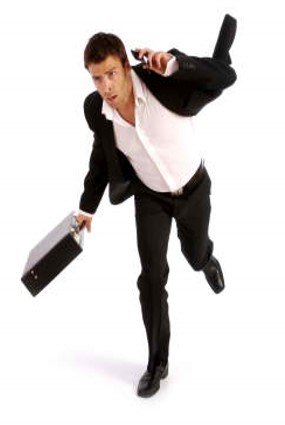 Entrepreneur 
A person who is “moving forward” to the courage, persistence, optimism, perseverance, and hard-working so their business can grow.
“Around here, however, we don’t look backwards for very long. We keep moving forward, opening up new doors and doing new things… And curiosity keeps leading us down new paths.”
–Walt Disney
Business motivation: 
HINT: IT CANNOT BE MONEY

Remember: Money can never be the initial motivation but the consequences.
So how do you keep on moving forward?
Choose a field that:
Interests you
You will enjoy
Motivation
Independence
Do what you always wanted to do
Work in your own time 
Serve a community need
Disadvantages of entrepreneurship include: 
Risk
Uncertain and irregular incomes
Long hours
All decisions are made independently
The other side
Businesses are worked out in team. Choose people:
Commitment
Competency
Communication 
Cooperation
Creativity
It’s NOT a one person game
Sixty-seven percent of new businesses survive at least two years. 
Forty-four percent of new businesses survive at least four years. 
Success rates can be enhanced if businesses 
have adequate capital
are large enough to have employees 
HAVE A CLEAR PURPOSE 
Businesses fail:
The owner lacks business knowledge
 Having an idea for a product or service is different than knowing how to run a business.
Business Success or Failure?
PURPOSE
Entrepreneur
The Problem Solver
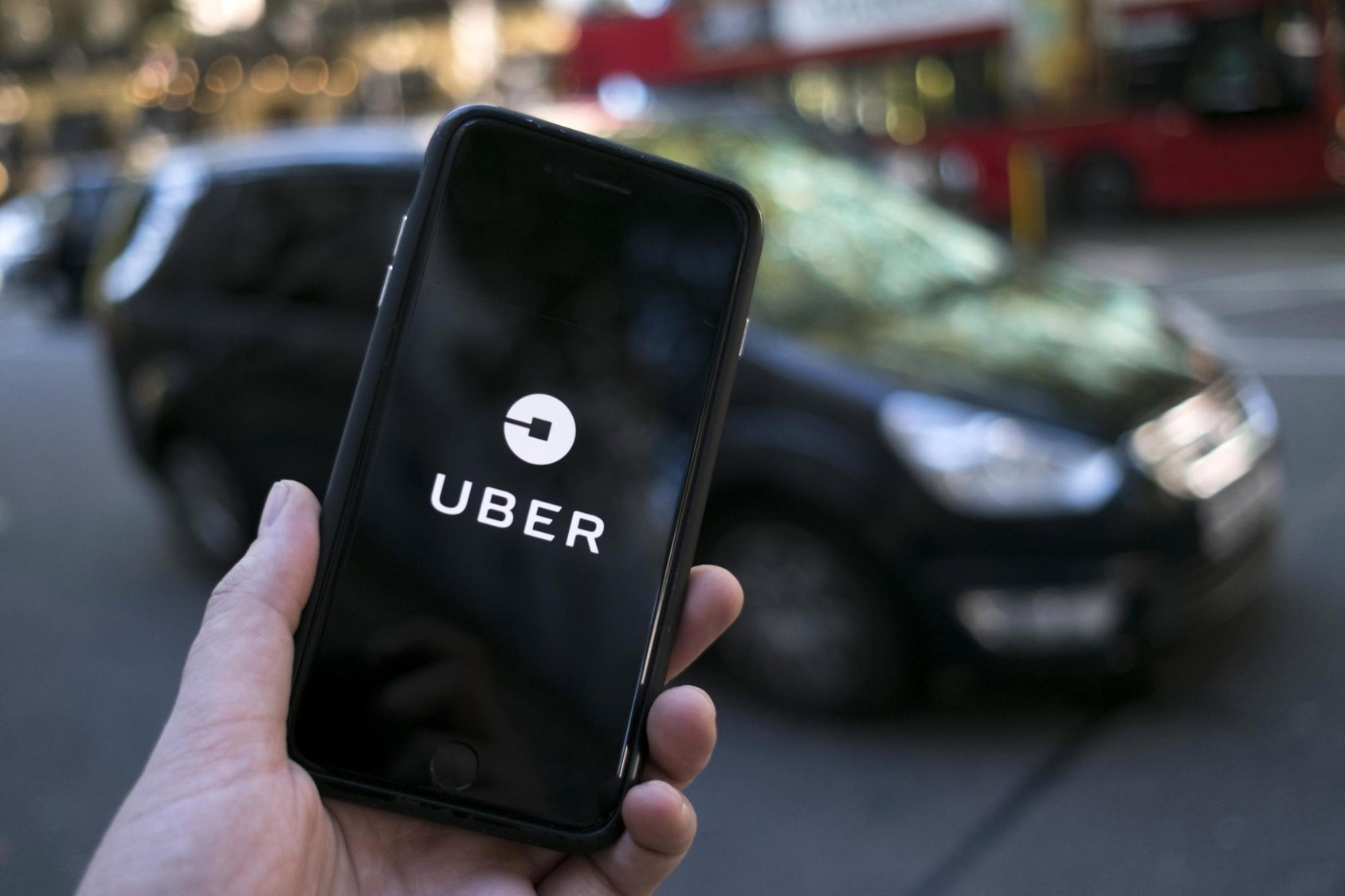 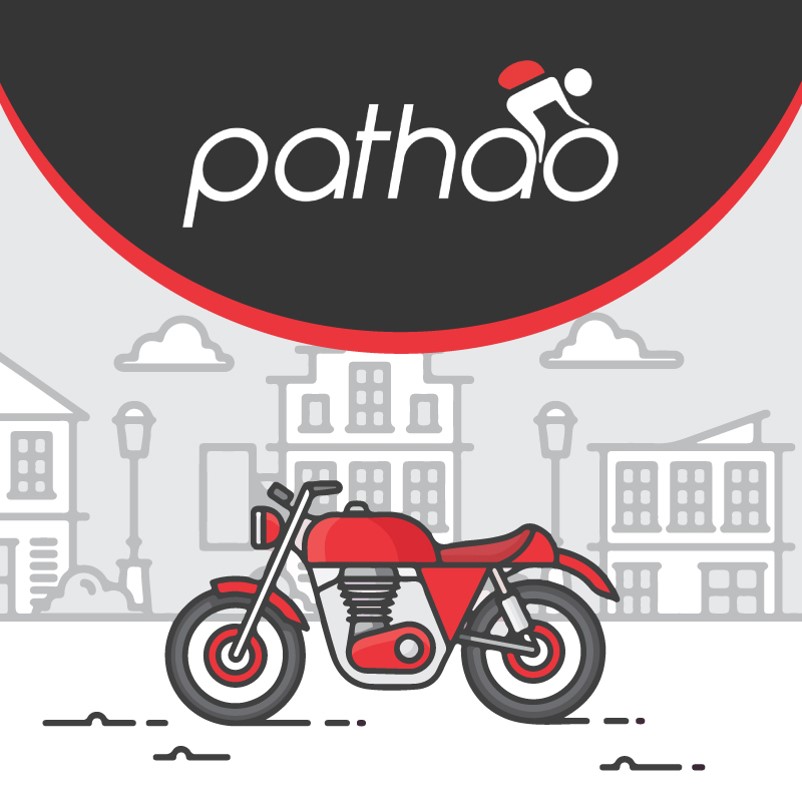 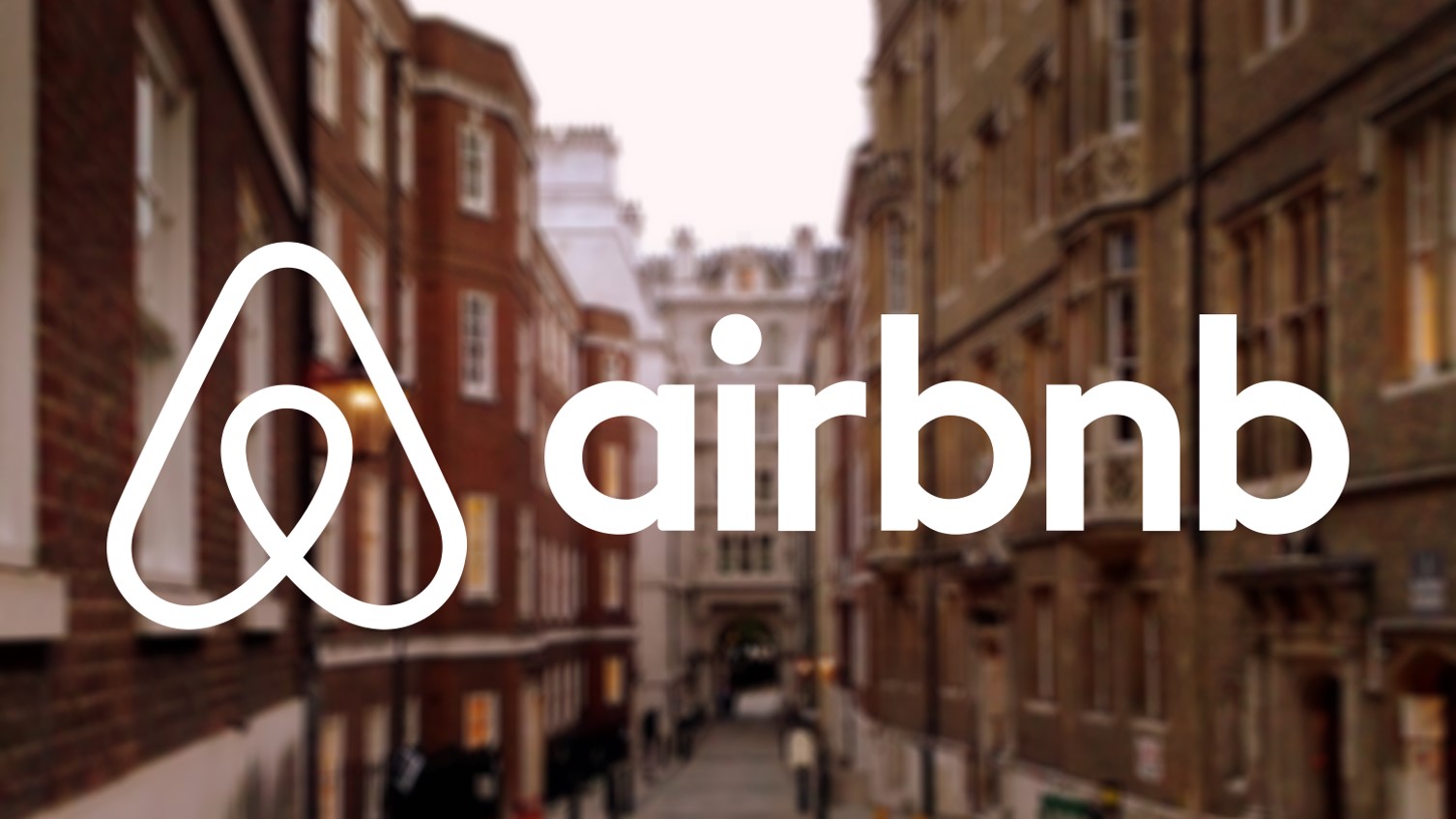 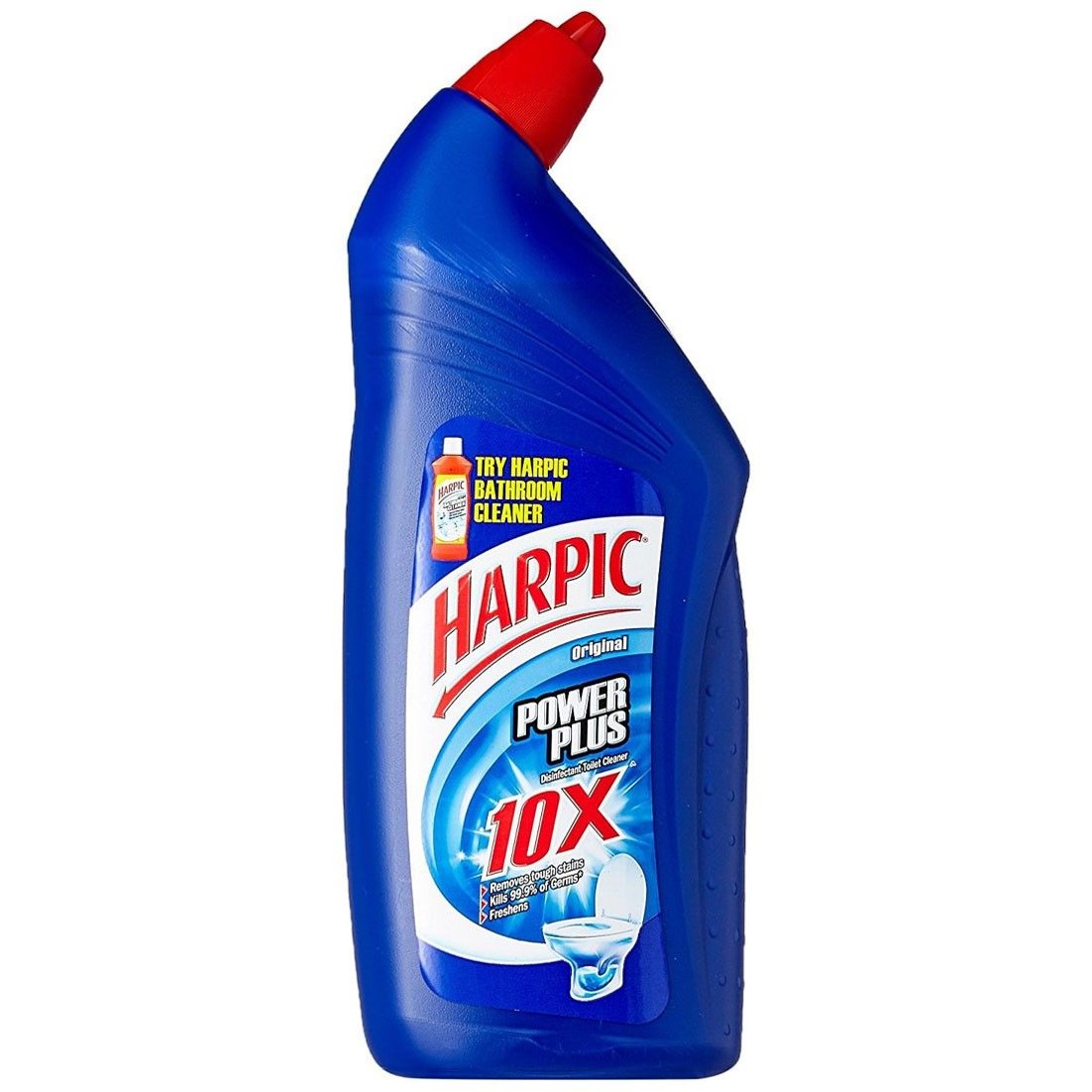 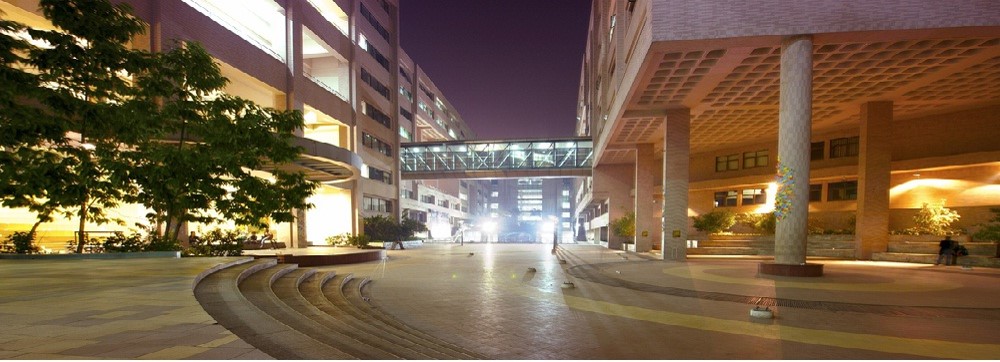 A BUSINESS
	 WITHOUT A
				 PURPOSE
		 IS DESTINED TO 
									FAIL
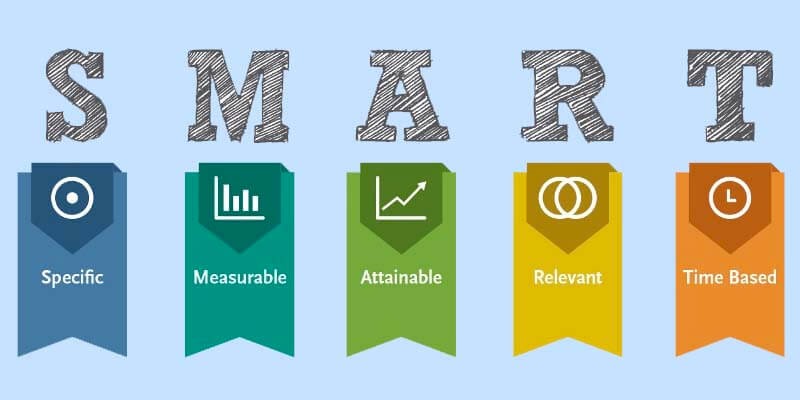 You are working for somebody else, but you have initiative to start something new.
You are the business owner. Period.
You have your own business and you use it for good cause. In short, you are everyday superhero.
THE PROBLEM SOLVING MODEL
Define the problem
Gather information
Identify various solutions - BRAINSTORM
Evaluate alternatives and select the best option
Take action
Evaluate the action (Think critically)
Look at future economic trend
Look beyond current tech
Look at the global economy and where is it taking the world!
How do you come up with a solution?
Entrepreneurship
IN THE DIGITAL AGE
PRESENCE 
PENETRATION – find out how to enter
PROFITABILITY – make sure you are doing it for the right reason. ALWAYS LOOK AT ROI
3-P Growth Model by Ernst & Young
BUSINESS PLAN
An excruciatingly detailed outline of WHAT is your business, HOW are you going to conduct it , WHEN do you want to conduct it, WHO are you going to conduct it with and WHERE are you going to conduct it.
And much more …
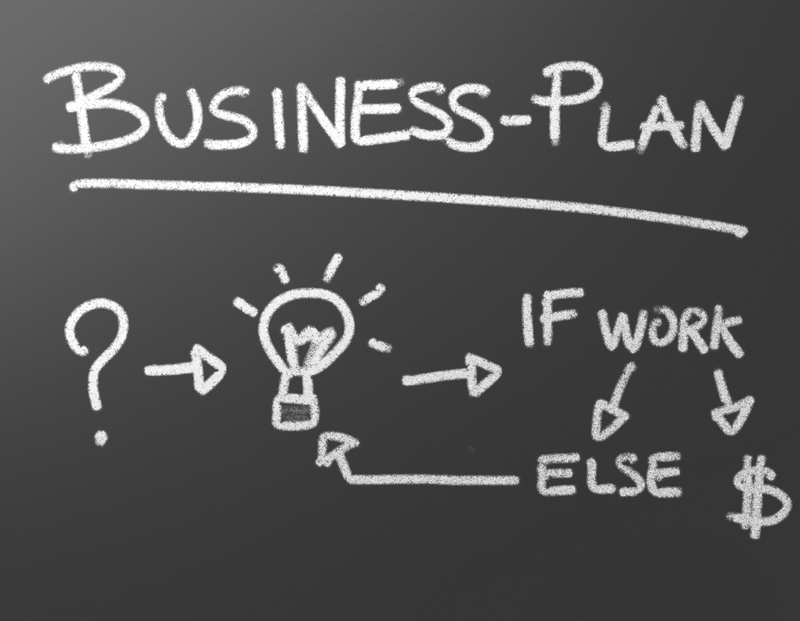